Writ 300
Michael Shochet
mshochet@ubalt.edu
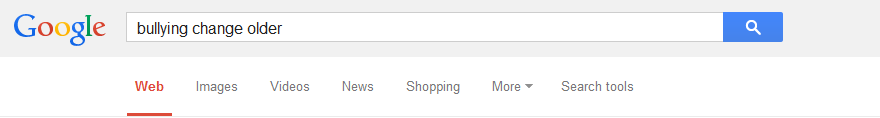 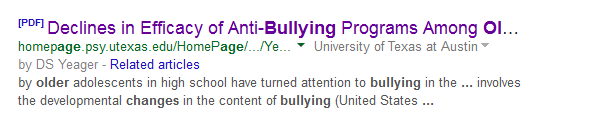 6
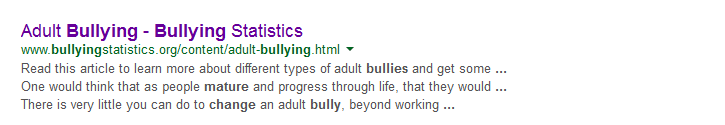 9
Authority
Who is the author?

What are his/her credentials?

Who is the publisher/sponsoring agency?

Is the publisher/sponsor reputable?
Accuracy
Are there spelling/grammar errors?
Has it been fact checked?
ARE THERE CITATIONS?
Can you verify the information in other sources?
Objectivity
What is the author’s point of view?
What is the bias? 
What is the author’s purpose?  
reporting facts
persuasive speech
Currency
When was this written?
Has it been updated?
Are links working?
Coverage
What topic is covered?
How much detail is given?
Is it important/does it really relate to your topic?
Searching Toolkit
BOOLEAN
Thesaurus/Subject Headings
Citations
Types of sources
Books
Scholarly Journal Articles
Trade Journals
Popular magazines
Newspaper Articles
Search Strategy #1: BOOLEAN
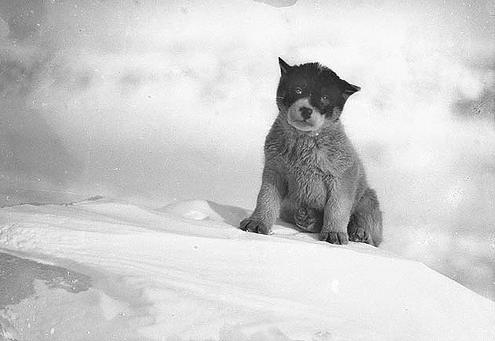 Pup
[Speaker Notes: A search for “dog” would not find this picture that was labeled with “pup”…]
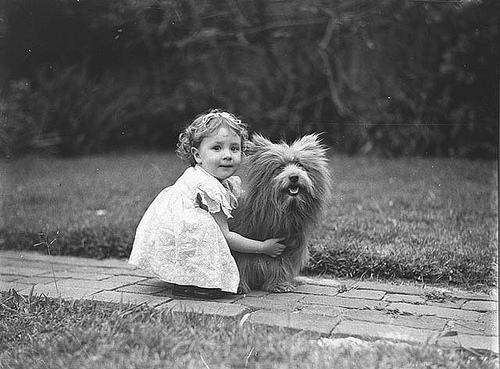 Scottish
Terrier
[Speaker Notes: or this one labeled as “Scottish Terrier”…]
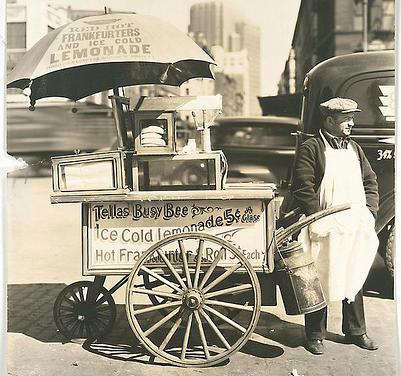 Hot Dog Cart
[Speaker Notes: … but you would get this hot dog cart.]
dog
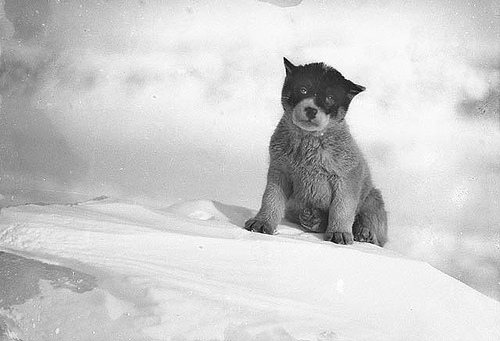 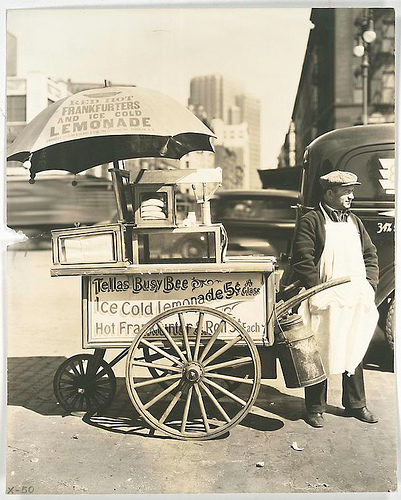 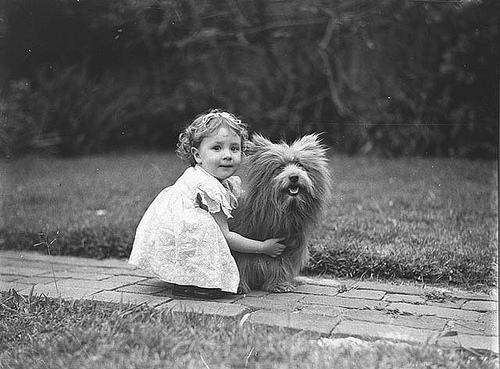 BOOLEANOR       AND        NOT
OR 
E x p a n d s
[Speaker Notes: If your search gets too few results, try using OR to get more.]
cat OR dog
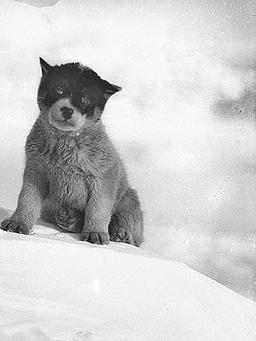 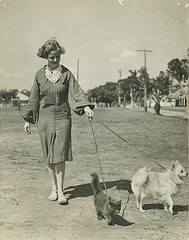 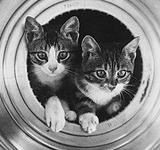 AND 

Narrows
[Speaker Notes: If you get too many results, try using AND to get fewer results.]
cat AND dog
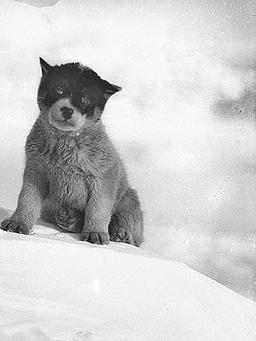 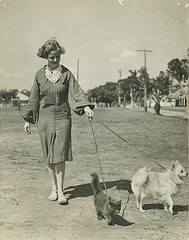 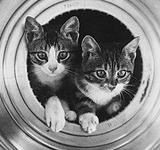 cat NOT dog
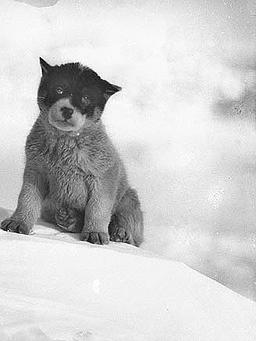 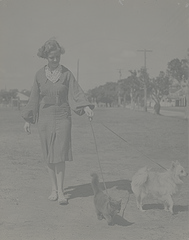 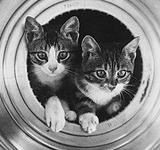 When kids are bullied, does it change the way they act when they get older?
Search Strategy #2: Subject Searching
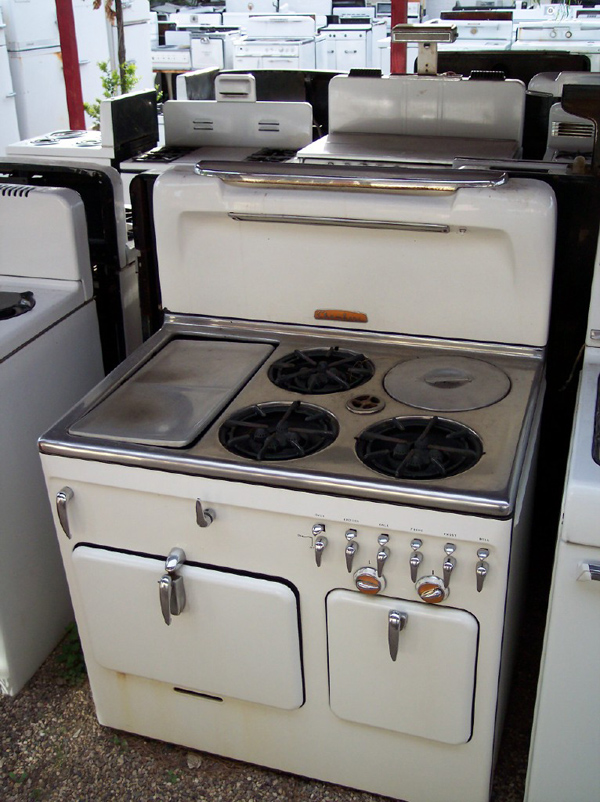 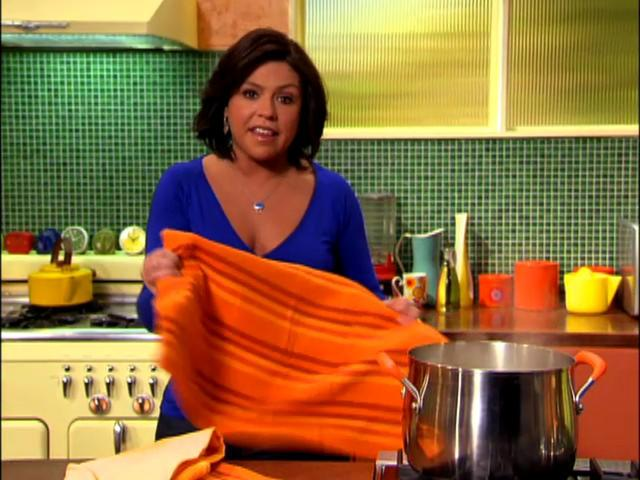 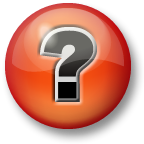 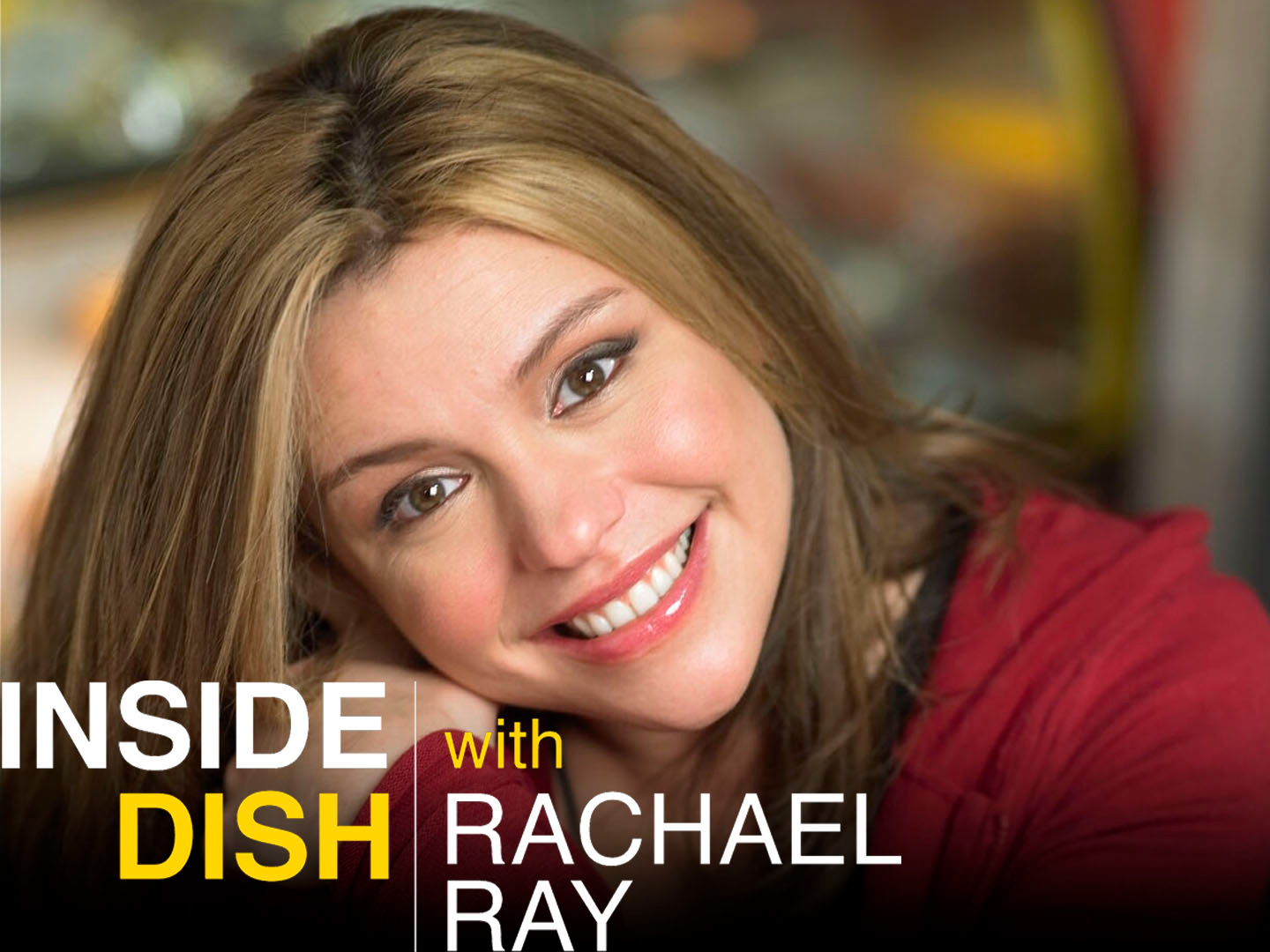 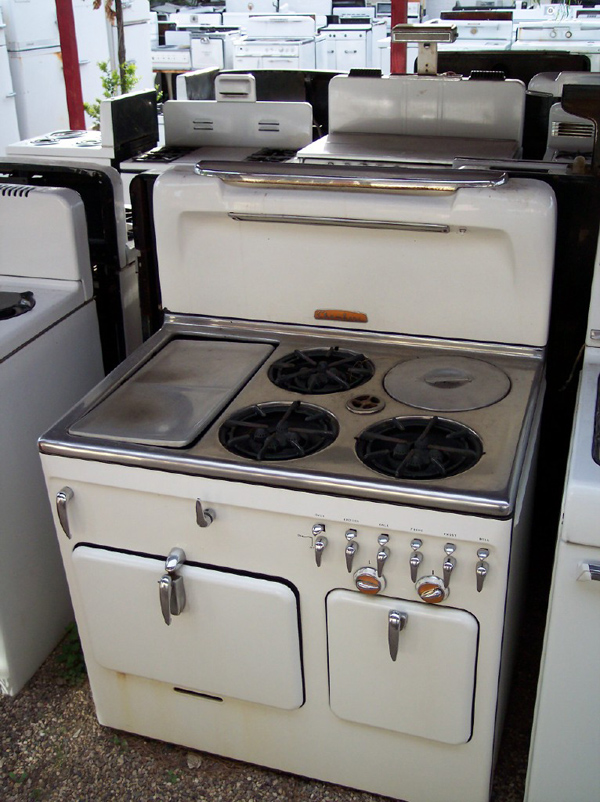 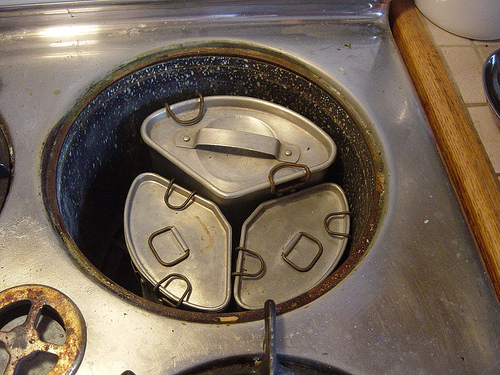 Chambers 
Pots
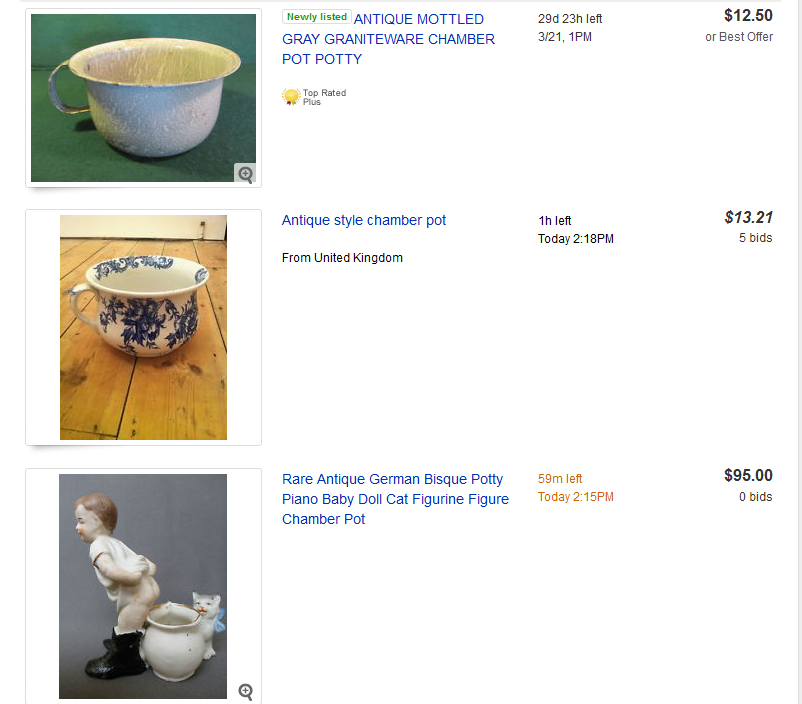 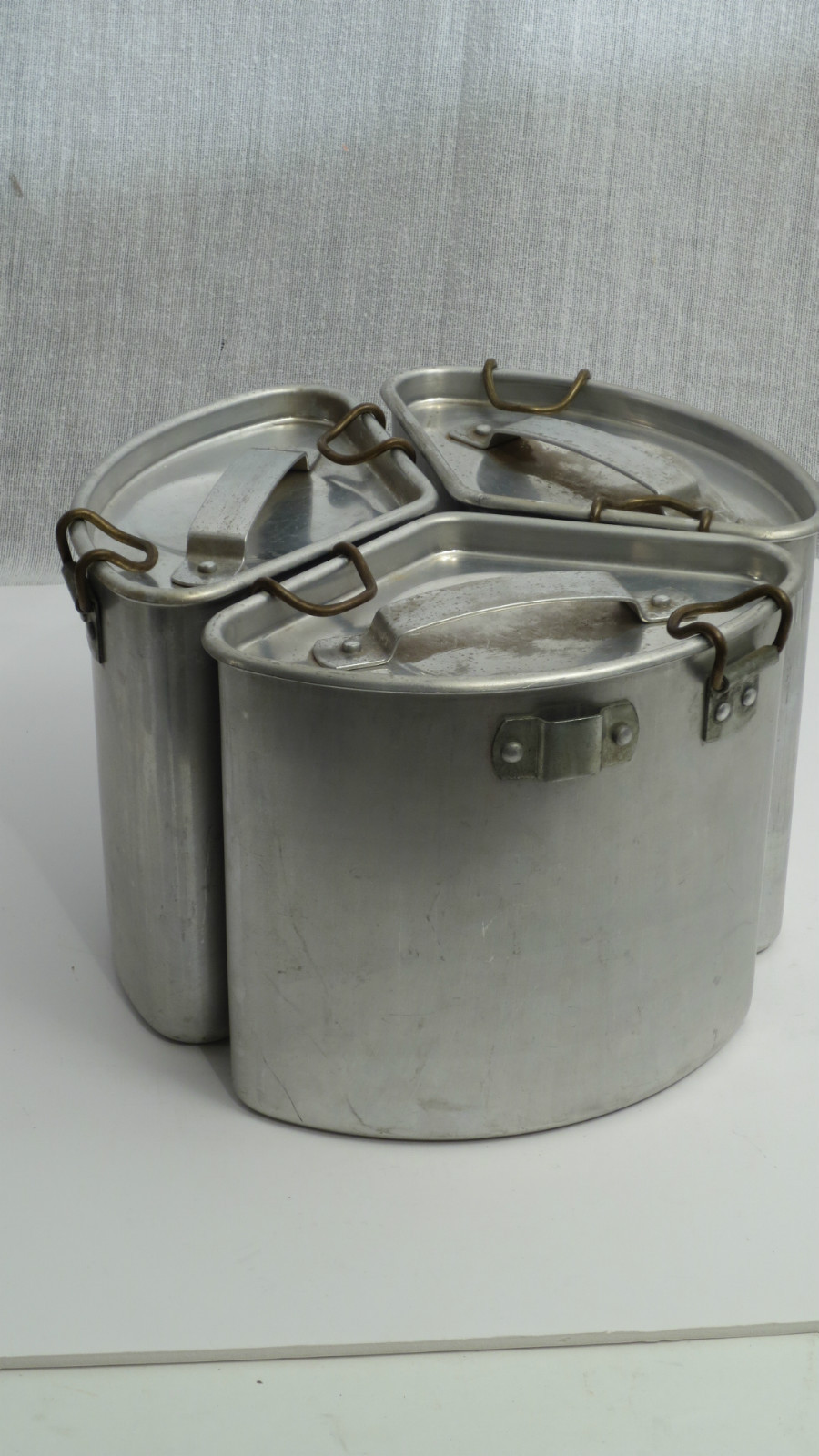 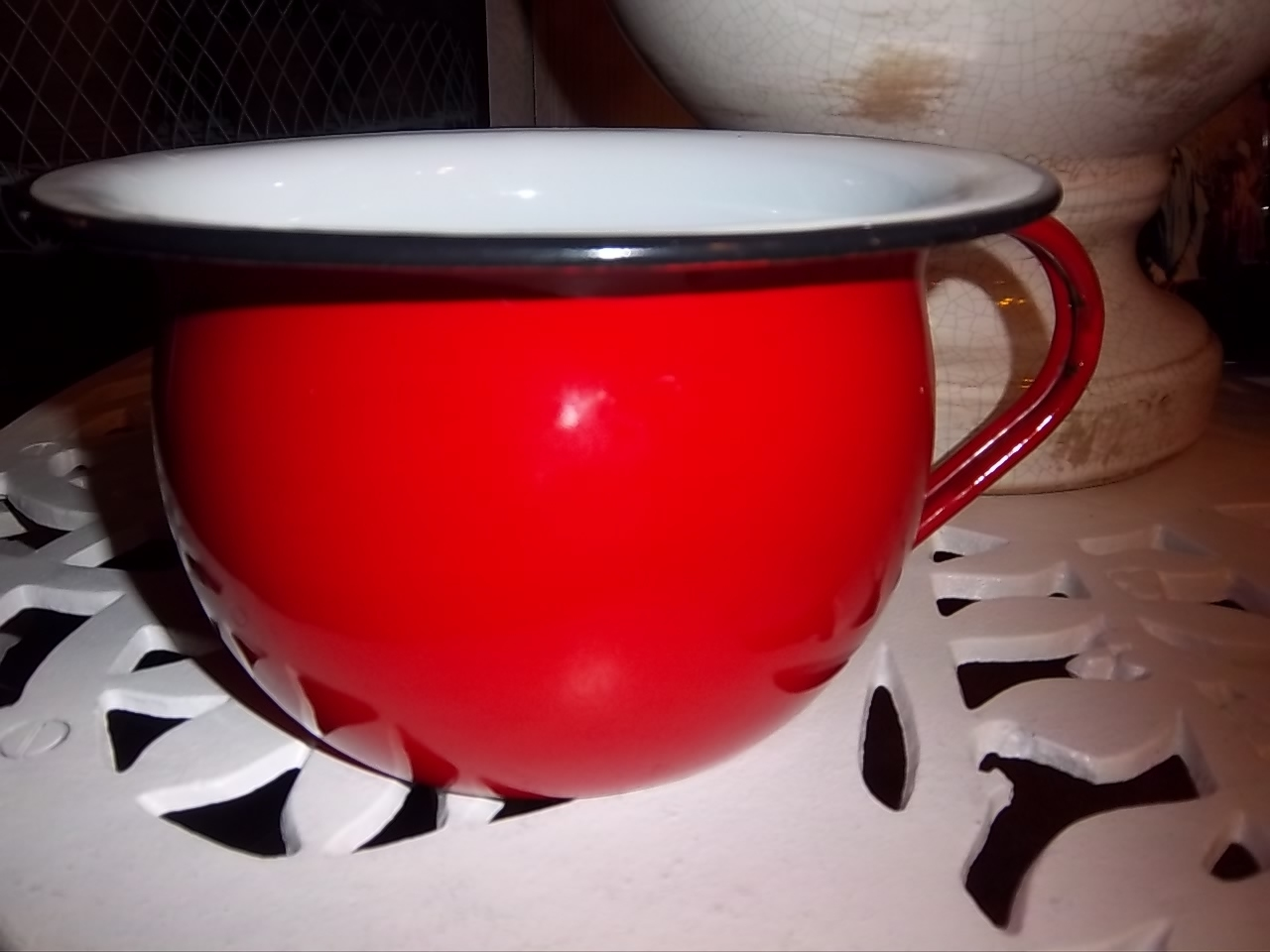 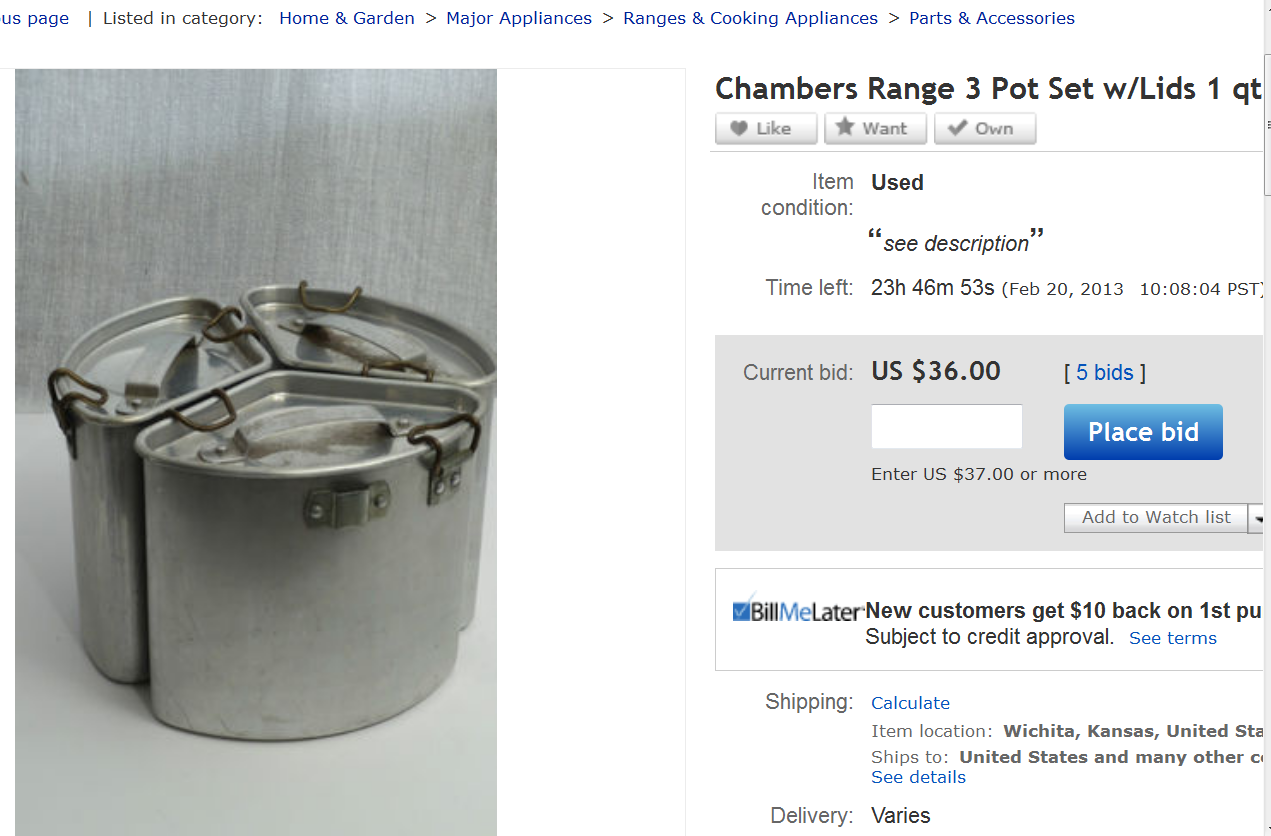 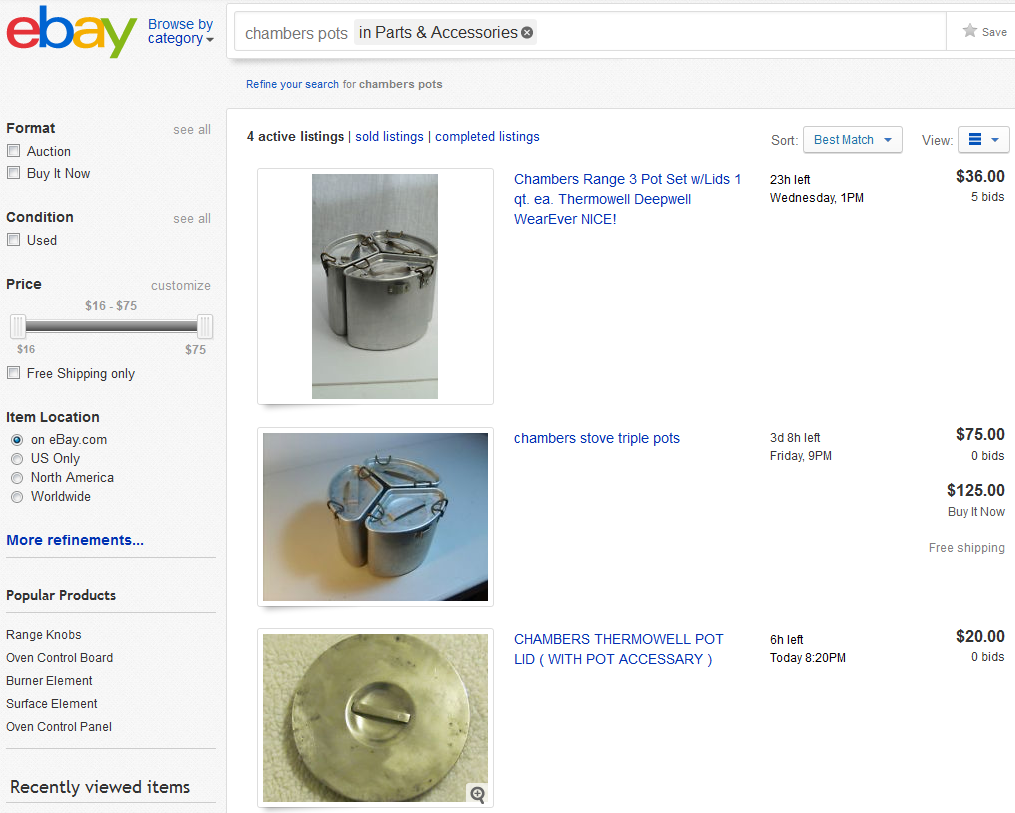 Search Strategy #3: Citations
Practice Topics
Does allowing students to submit assignments electronically negatively affect attendance?
What are the effects of aging on short term memory loss?
Does the hair color of a waitress affect how much she will make in tips?
Your own topic
Getting started
Gale Encyclopedia of Mental Health
Encyclopedia of Adolescence
Psychology Basics
Encyclopedia of Creativity